Escuela  Normal  De  Educación Preescolar
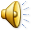 Pensamiento Matemático
Número
Alejandra Castillo Medellín
3ºC

NºL  5
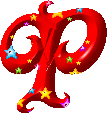 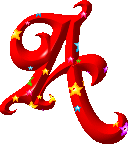 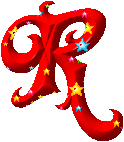 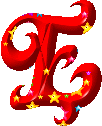 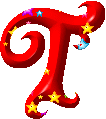 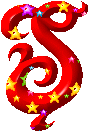 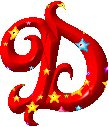 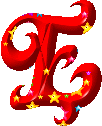 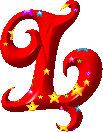 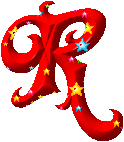 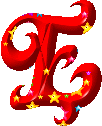 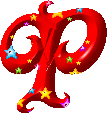 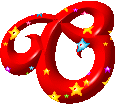 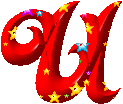 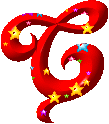 ¿Cuántos ojos tenemos?
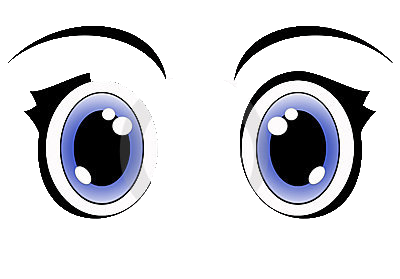 3
2
1
¿Cuántos oídos tenemos?
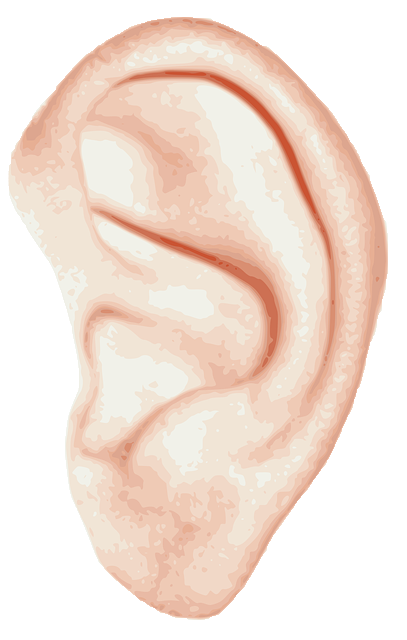 3
2
1
¿Cuántas manos tenemos?
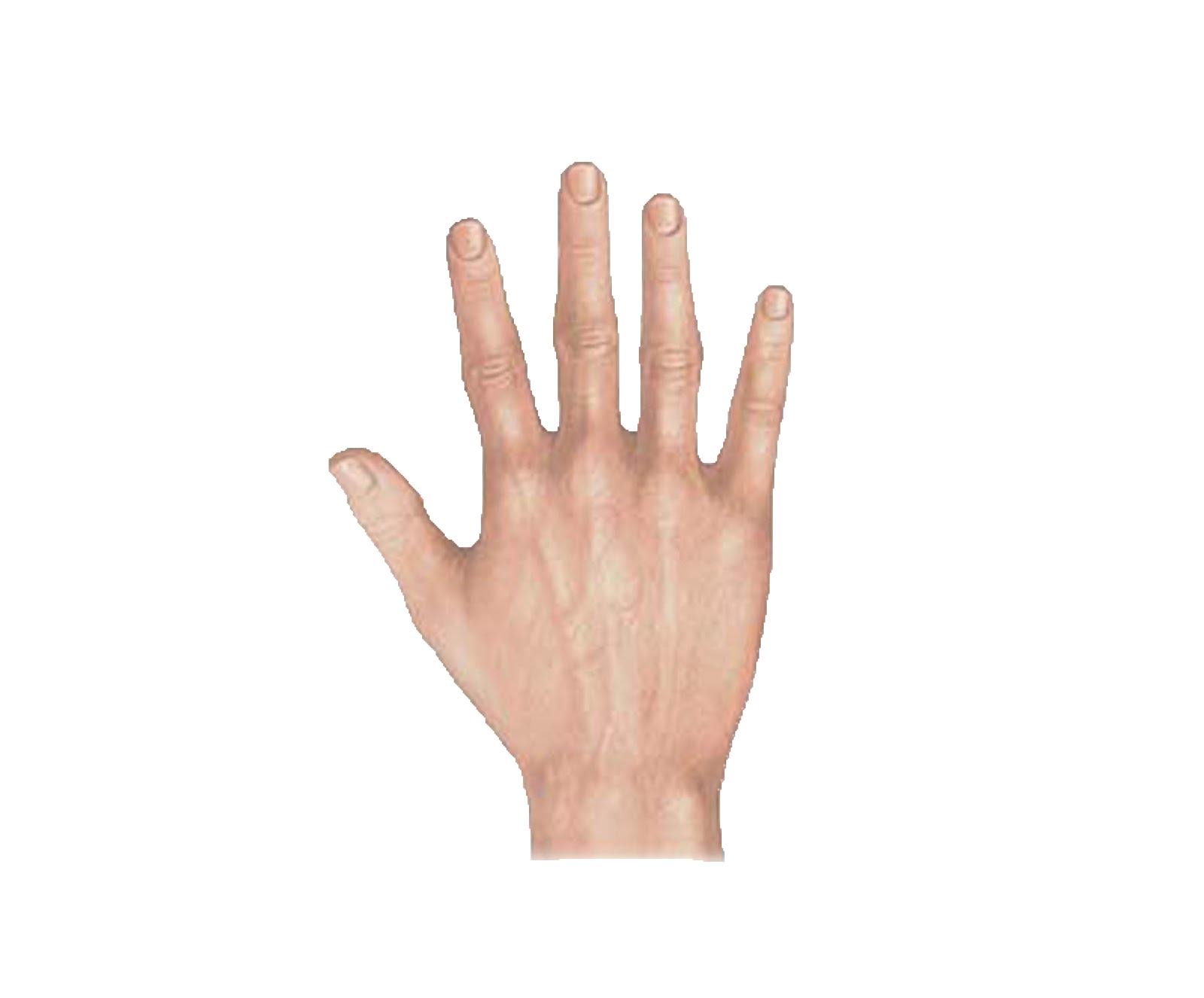 3
2
1
¿Cuántas narices tenemos?
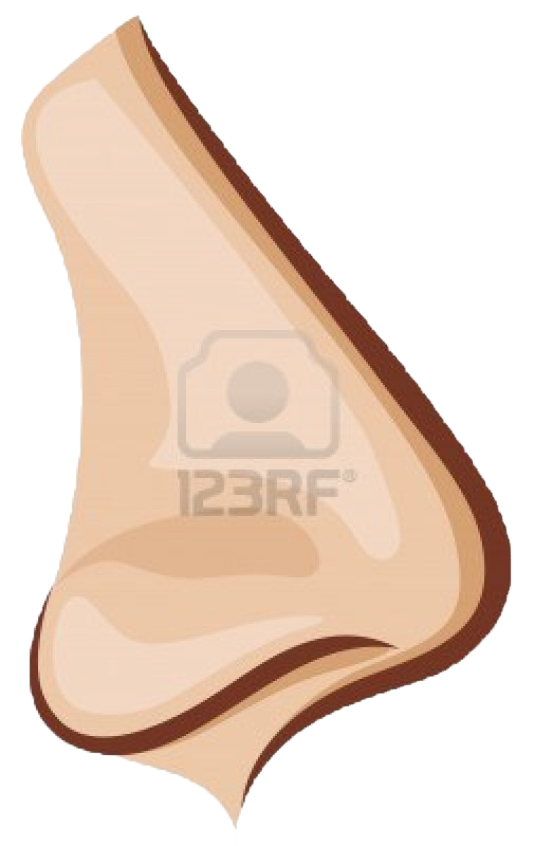 3
2
1
¿Cuántos pies tenemos?
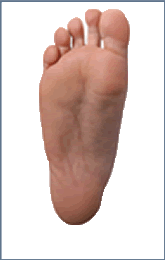 3
2
1
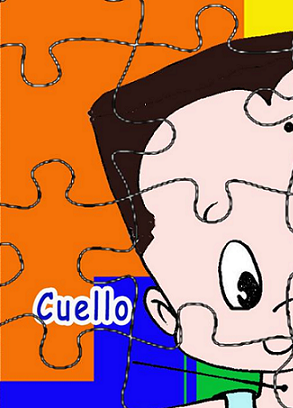 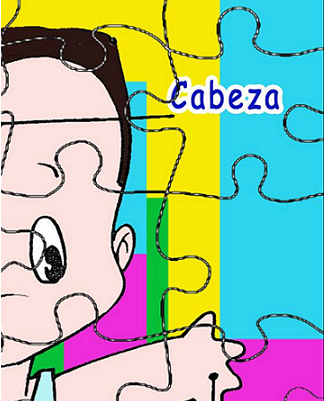 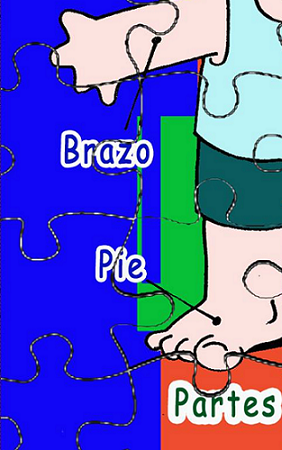 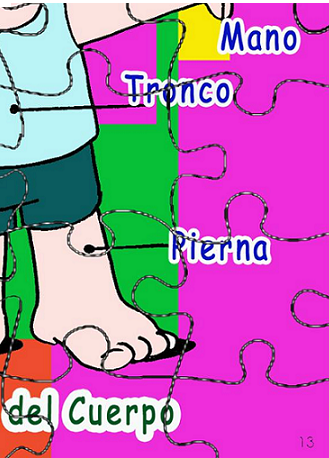